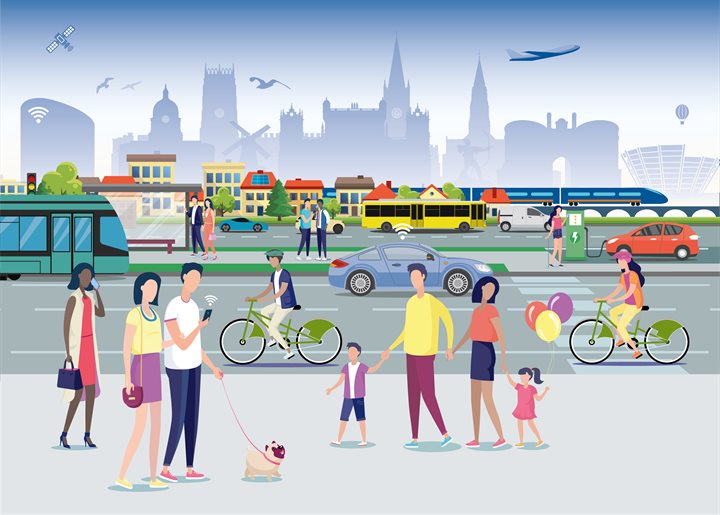 Getting around
Lesson 5 - Writing
[Speaker Notes: In this lesson we are going to focus on writing an advert.  We have already looked at an advert earlier on in this unit.  WE have discussed that an advert might appear in a magazine or we can watch an advert on the TV or listen to it on the radio.]
Notes for the Educator
This lesson is pegged directly to Learning Outcomes W 5.9 I can write a paragraph appropriately for and audience and with a purpose., W5.12 I can make a text more interesting or more relevant to me by changing the vocabulary and W5.14 I can use resources to help me plan my written work and present it accurately.
Teachers are to refer to the Scheme of Work where each lesson is explained in more detail.
Effects are included to make the presentation more interactive.  Please present the PowerPoint in Slideshow mode. 
Wherever possible we have included the use of online apps to enhance the teaching and learning experience.
The Notes section underneath the slides may contain some further points which can be developed during the lesson.
Teachers are encouraged to adapt this PowerPoint presentation to meet the learners’ language needs.
Audio files or links to websites may be included.
Tasks included in the PowerPoint presentation are also being shared as handouts.  
For any comments, feedback or suggestions please email us at: marie-claire.camilleri@ilearn.edu.mt; urieth.attard@ilearn.edu.mt; mary.jude.camilleri@ilearn.edu.mt.   You may also call the office on: 25983683.
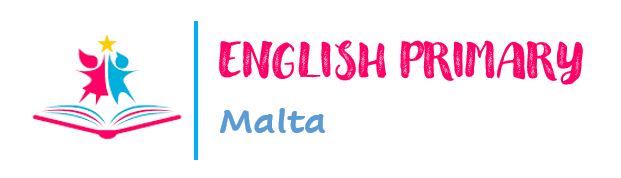 You have outgrown your bicycle and you would like to sell it. Design an advert to persuade other children to buy your bike.  Make your advert bold and colourful.
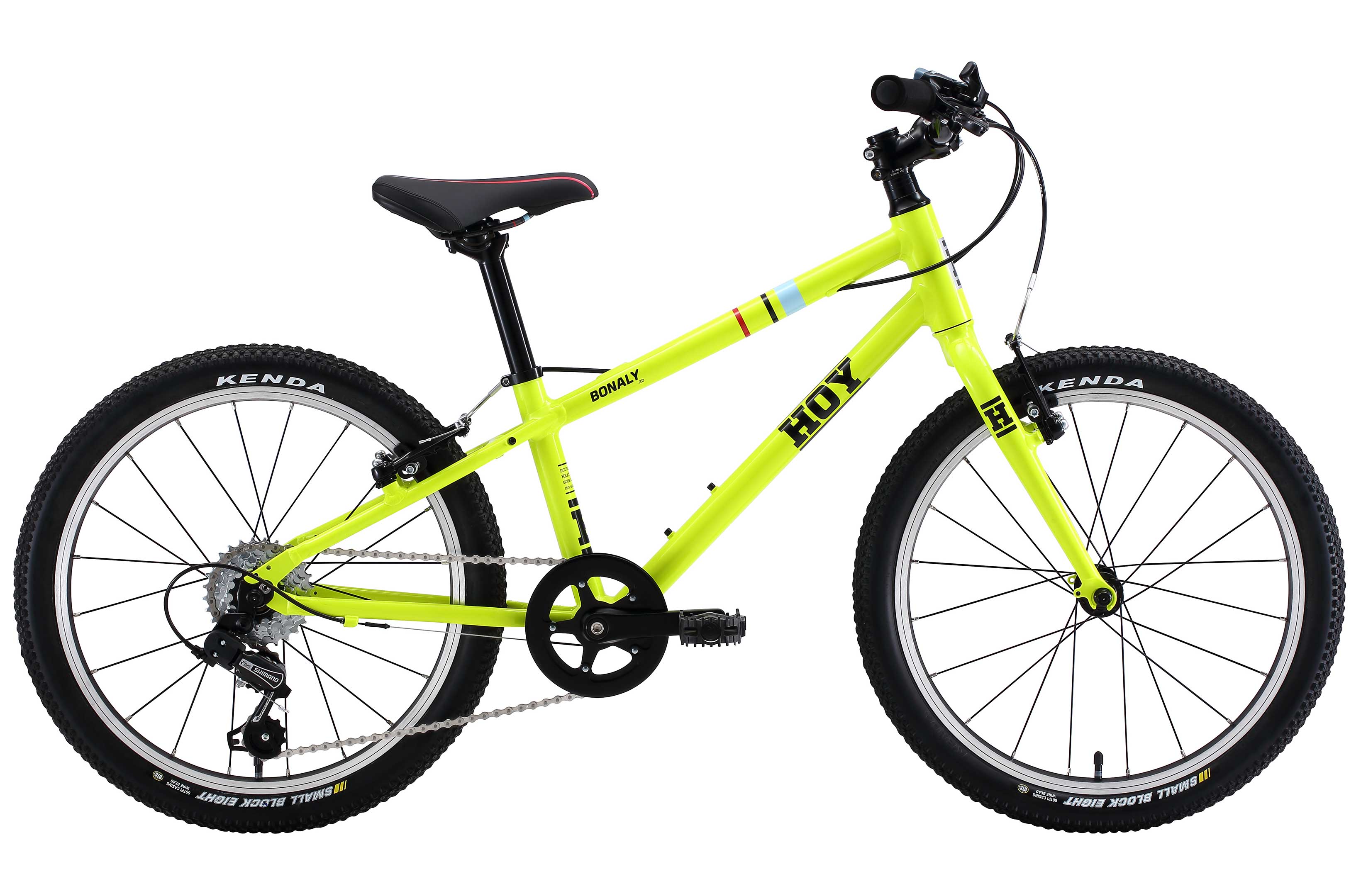 [Speaker Notes: Let’s read the description of our task carefully and try to identify the genre, audience and purpose.]
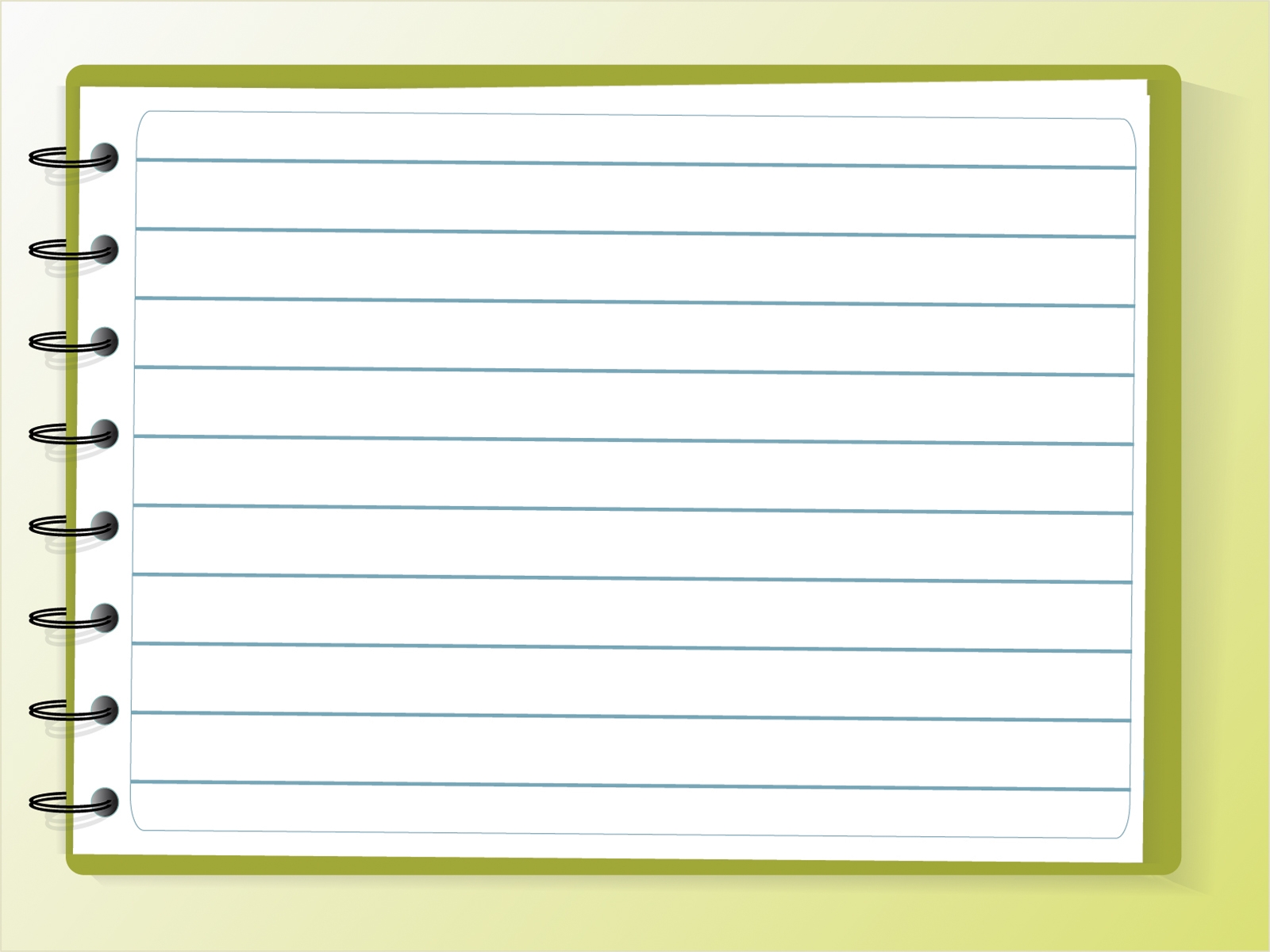 advert
G
other children
A
To persuade
P
[Speaker Notes: With regards to genre, we are going to write an advert for a bike we no longer use.  With regards to audience – this means the persons for whom we are writing the advert – in this case, the advert will be directed to children your own age.  Finally, we need to consider the purpose, that is why we are writing the advert – to persuade other children to buy your bicycle.]
I am learning how to write an advert.
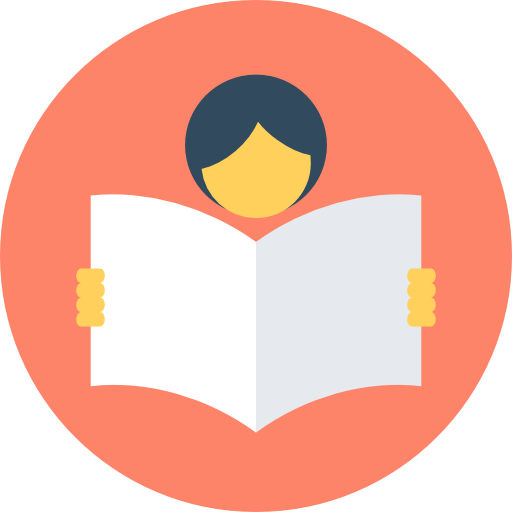 I can use resources to help me plan my advert.
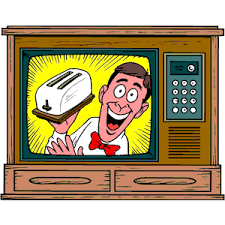 I can write a description of the item I want to sell.
I can check my work, improve my writing and correct mistakes.
[Speaker Notes: We are learning how to write an advert.  We will know that we are working towards this learning intention by using resources to help us plan the advert, writing a good description of the item we want to sell and finally by checking our work and correcting mistakes.]
Are you tired of always following your parents around on foot?
There is another way…
Starts off with a rhetorical question to hook you in. and to make a connection with the reader, to make him/her feel that he or she really needs it.
Use word play to come up with catchy slogans.
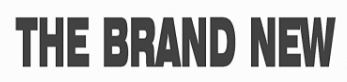 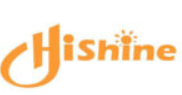 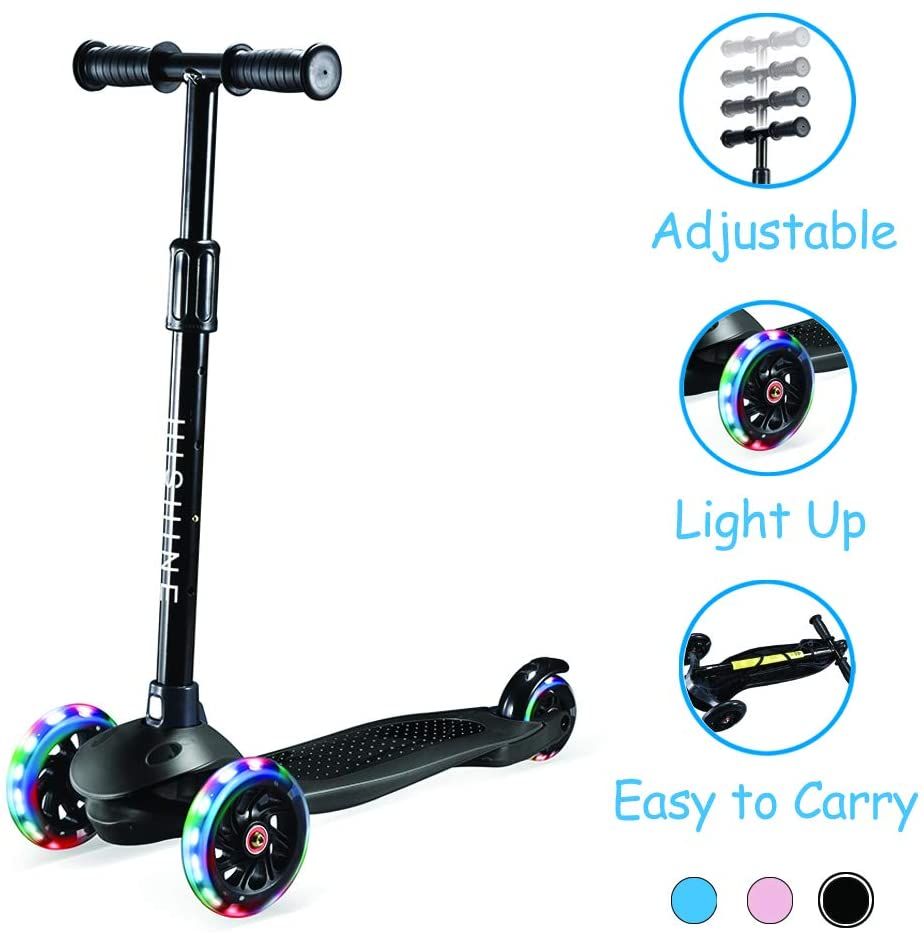 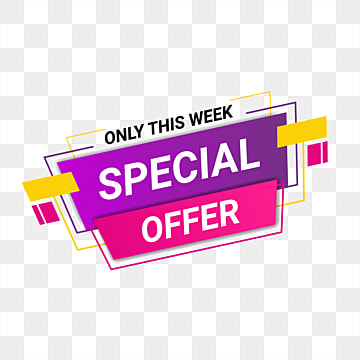 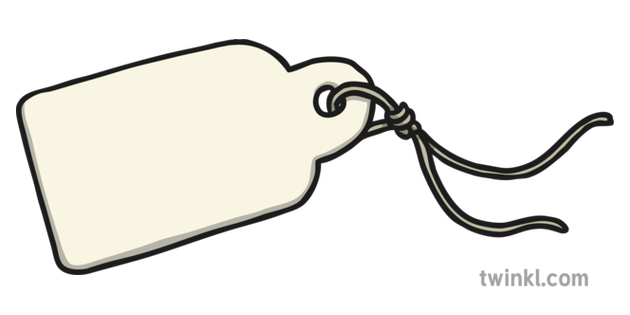 Use a mix of facts and persuasive language.
99
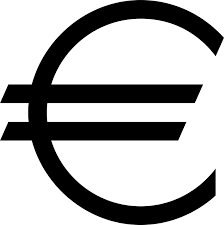 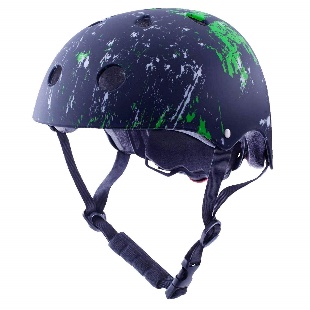 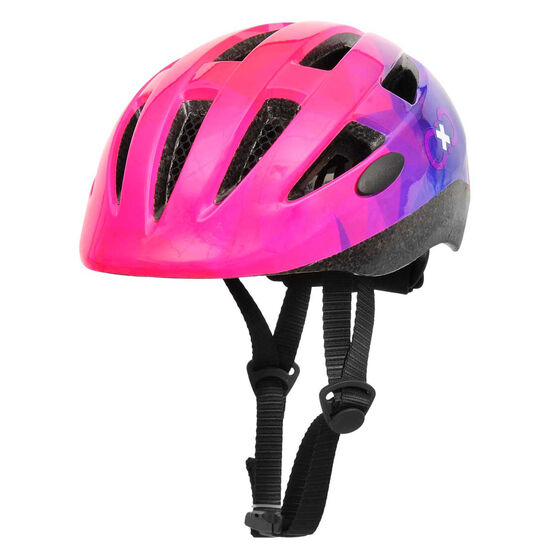 Use carefully chosen language to appeal to the interest of their target audience. (Light Up, Coolest, Fastest, Brand New, Top Fun)
Get a new FREE helmet with your purchase!!
Make you feel like you are doing a bargain.
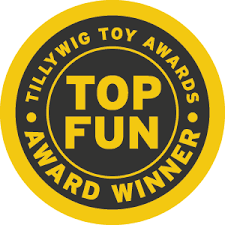 The COOLEST and FASTEST way to get around! 
Get it Now from The Toy Room!
[Speaker Notes: Before we start planning our own advert, let’s see if we can remember the features of an advert.]
pedal
saddle
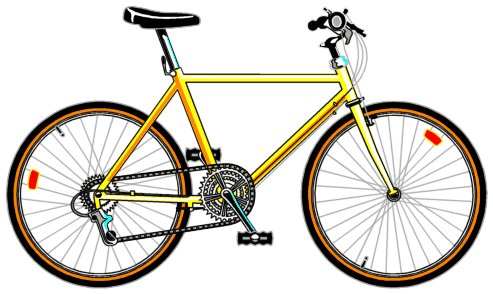 tyre
chain
spokes
handlebar
reflector lights
[Speaker Notes: Now, since we need to describe a bicycle, we need to make sure that we know the names of some of parts of a bicycle.  Let’s try to label this picture of a bicycle.  If you have a bicycle of your own, you might be familiar with these parts already.
Spokes – wire rods connecting the centre of a wheel to its outer edge.]
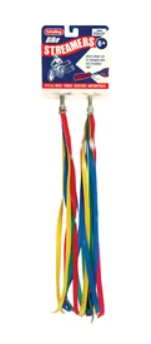 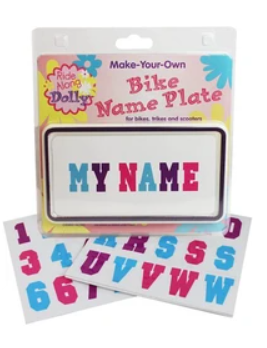 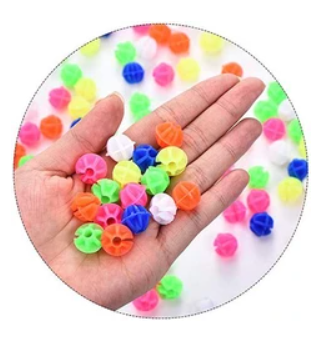 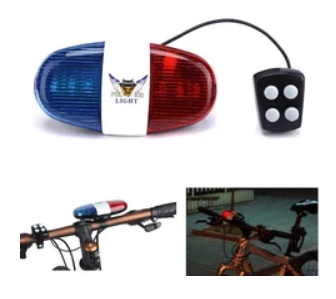 personalised name plate
colourful bike beads
police siren
streamers
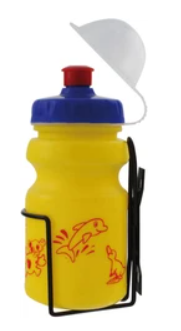 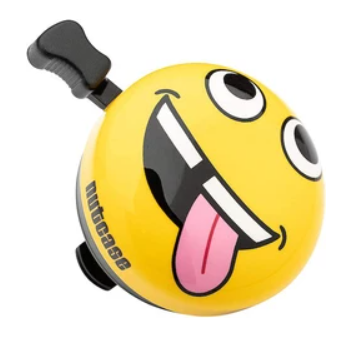 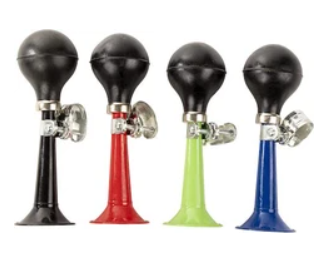 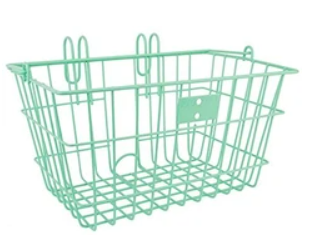 wire basket
bottle holder
bike horn
bike bell
[Speaker Notes: We can add some accessories to our bicycle.  For example we can add a bell or a horn.  It can have streamers on the handlebars.  It might have a basket in case you want to carry something with you. Some bicycles have a convenient bottle holder where you can place your bottle.   You need to decide if your bicycle has any of these accessories, because you will want to say in your advert that it has some accessories as it will make it sound more exciting for the readers..]
Planning an advert
2. What product are you selling? Describe it.  Highlight its positive features
Looks like new/minor scratches/stored in a garage/well serviced/repainted
Who is it for?
boy/girl/ aged between….
teenager/adventure lover/bicycle lover/children who like the outdoors/ sport lover
Are you a/an
Do you like…
Are you tired of…
3. How much does it cost?  Are you giving away any extras?
4. What is your slogan?
Ride like the wind!
Be the envy of your friends!
Cycle your way to new adventures!
5. How can it be purchased?
Call now for a viewing…./Email me at…
[Speaker Notes: Now, let’s look at the Planning an Advert Graphic Organiser to help us plan the advert.]
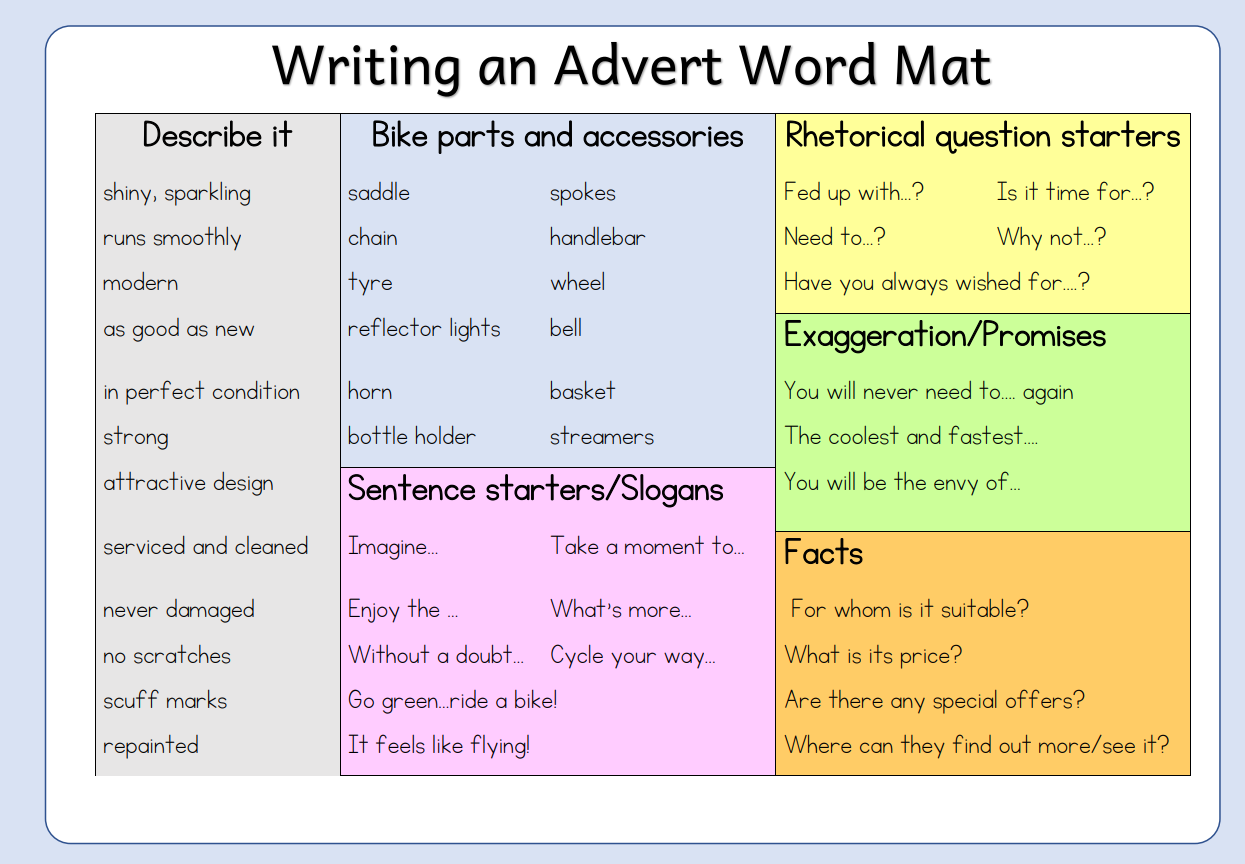 [Speaker Notes: To help me plan I can also refer to the Writing an Advert Word Mat.  Let’s look at it together.]
Planning an advert
2. What product are you selling? Describe it.  Highlight its positive features
Looks like new/minor scratches/stored in a garage/well serviced/repainted
Who is it for?
boy/girl/ aged between….
teenager/adventure lover/bicycle lover/children who like the outdoors/ sport lover
Are you a/an
Do you like…
Are you tired of…
3. How much does it cost?  Are you giving away any extras?
only €50. 
helmet and wire basket
4. What is your slogan?
Ride like the wind!
Be the envy of your friends!
Cycle your way to new adventures!
BMX  bike for sale in very good shape. 
For children between 5 to 8 years. 
Used few times. reflector lights
Are you tired of your old bike?
Get ready for new cycling adventures!
5. How can it be purchased?
Call now for a viewing…./Email me at…
Come and see it now! Call me on 99987609
[Speaker Notes: Now, let’s fill this graphic organiser together.  This will serve you as a model when you fill in yours.]
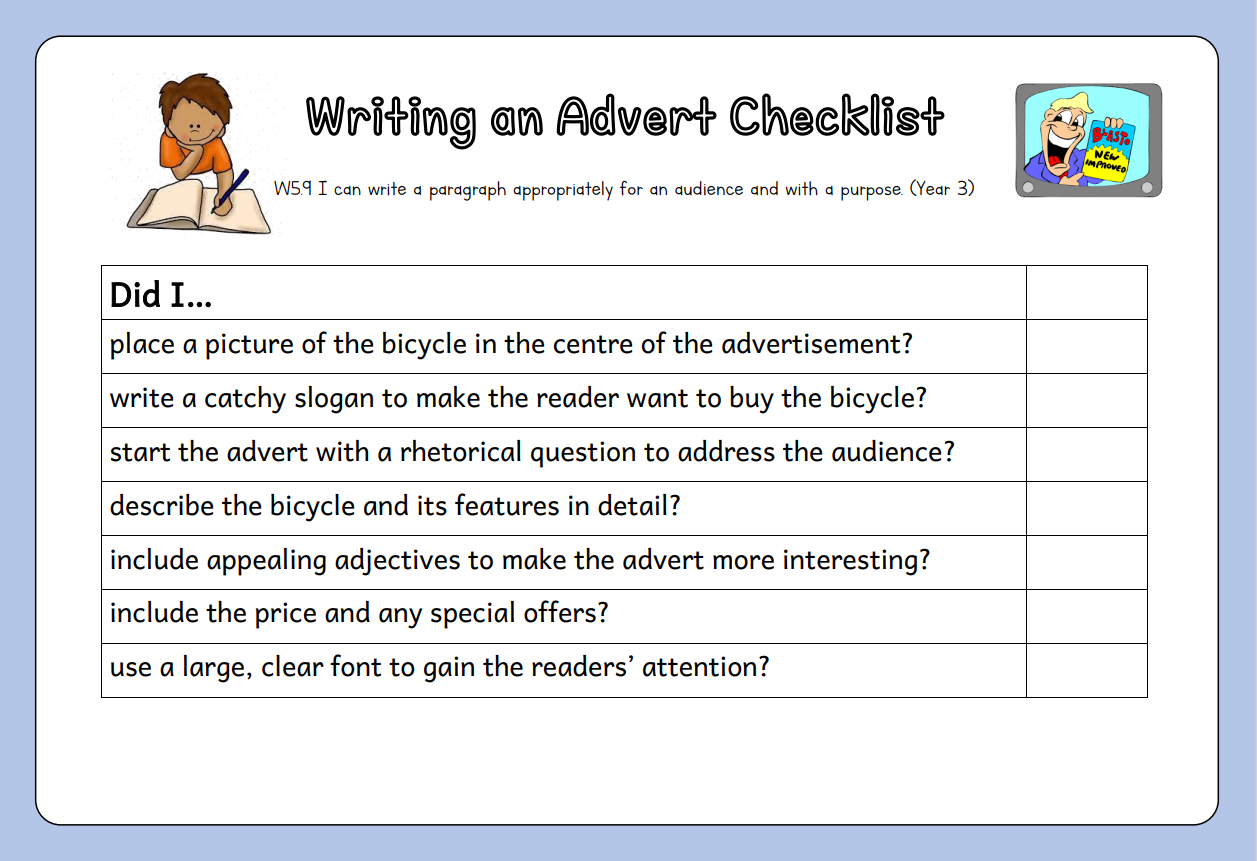 [Speaker Notes: It is also important to refer to the Writing an Advert Success criteria.  We need to make sure that we write our advert we include these criteria.  Let’s go through them.]
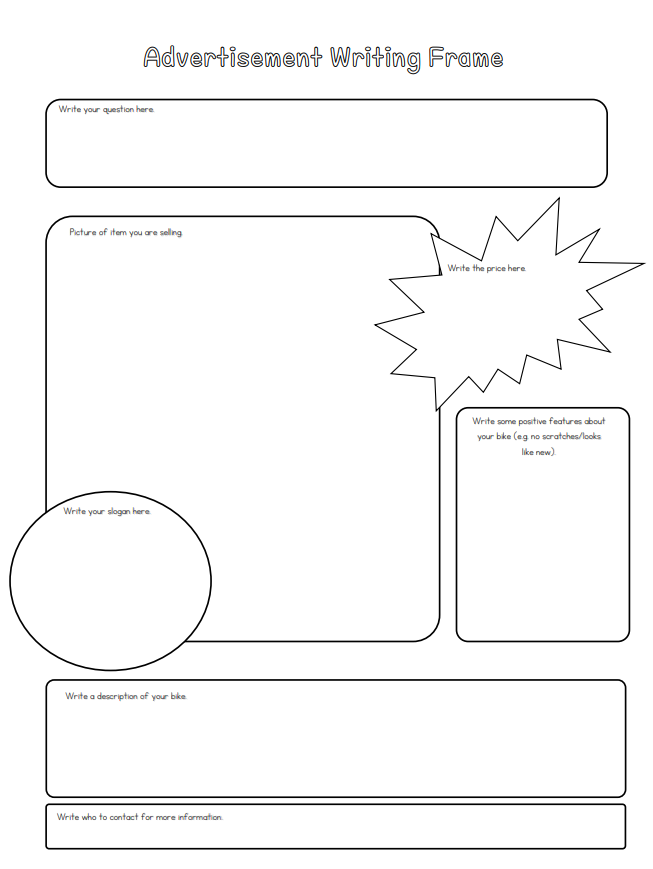 Write your question here.
Write the price.
Draw a picture of your bike here.
Highlight some positive features.
Write your slogan.
Write a description of your bike.
Give your contact detqils.
[Speaker Notes: Right, now that we have a clear idea of what to write in our advert, let’s take a look at the advert writing frame that we can use for our writing.  You don’t need to use this particular writing frame, you can be as creative and imaginative as you like with how you design and present your advert. But, if you would like there is the writing frame included.]
[Speaker Notes: We have gone through the process of writing an advertisement.  Now, it’s your turn to plan and draft your advert.  You can refer to the writing an advert word mat and the success criteria which you can download.  Let’s quickly go through the steps that you need to follow.]
Thank you for using this resource.Check out our latest resources below.
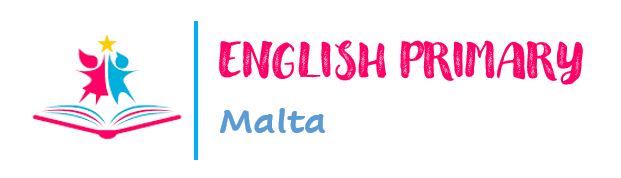